Autistic Identity in University Students
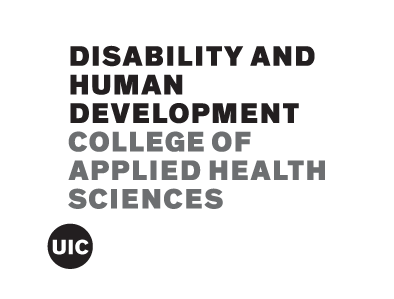 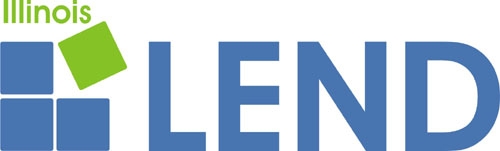 Helen Rottier
University of Illinois at Chicago
Background
Results
Conclusion
Past research on neurodivergent college students has focused on students who are registered with disability services with a medical diagnosis of autism1,2. 
However, over 1/3 of neurodivergent students never register with disability services3 and not all neurodivergent students identify with autism or have a medical diagnosis. These students are then excluded from research and supports.
Postsecondary education is a significant period of identity development, including autistic and neurodivergent identities4. 
Clinical and research training advises exclusive use of person-first language, despite evidence that many disabled, autistic, and neurodivergent people prefer identity-first language5,6.
Autistic students identify with a wide range of disability identities. 
Students, especially those who identified as autistic, overwhelmingly preferred identity-first language over person-first language; this preference should be reflected in research, education, and student services. 
There were notable numbers of students who had no language preference or did not know the difference between identity-first and person-first language.
Limitations: The vast majority (85%) of survey respondents identified as white. Further research is necessary to determine whether identity and language preference differs based on race, ethnicity, and cultural background. 
Future research using this dataset will identify student support and accommodations needs, compare high school and college outcomes, and explore student perspectives of their campus life and experiences.
Note: Participants were encouraged to select as many categories as they felt represented their identity and experiences.
Participants who identified as autistic were more likely to identify as disabled (X2(1) =  6.129, p = .013) and neurodivergent (X2(1) = 17.203, p < .001) than participants who did not identify as autistic.
Some participants indicated that they were multiply disabled and that while they did identify as disabled or mentally ill, they did not do so based on their autistic identity. 
Asperger’s was the least common identity, possibly because it was eliminated as a diagnostic category in 20137. However, some individuals maintain strong Asperger’s identities.
Participants also reported identities as mad, chronically ill, temporarily disabled, multiply disabled, and person with a developmental disability.
Aims
Understand the diversity of disability identities among college students on the autism/neurodivergence spectrum.
Identify students’ preferences to inform language use in academic, clinical, research, and social contexts.
References
Methods
Among all participants, 49% preferred identity-first language and only 9% preferred person-first language. A notable percentage of participants had no preference (21%) or did not know the difference (21%). 
Participants who identified as autistic were more likely to prefer identity-first language (X2(3) = 10.785, p < .001) and more likely to know the difference between identity-first language and person-first language (X2(1)= 12.919, p < .001) than participants who did not identify as autistic.
1. Gillespie-Lynch, K., Bublitz, D., Donachie, A., Wong, V., Brooks, P. J., & D'Onofrio, J. (2017). “For a long time our voices have been hushed”: Using student perspectives to develop supports for neurodiverse college students. Frontiers in Psychology, 8. 
2. Hillier, A., Goldstein, J., Murphy, D., Trietsch, R., Keeves, J., Mendes, E., & Queenan, A. (2018). Supporting university students with autism spectrum disorder. Autism, 22(1), 20-28. 
3. Sarrett, J. C. (2018). Autism and accommodations in higher education: Insights from the autism community. Journal of Autism and Developmental Disorders, 48(3), 679-693. 
4. Gobbo, K., & Shmulsky, S. (2016). Autistic identity development and postsecondary education. Disability Studies Quarterly, 36(3). 
5. Gernsbacher, M. A. (2017). The use of person‐first language in scholarly writing may accentuate stigma. Journal of Child Psychology and Psychiatry, 58, 859-861.
6. Sinclair, J. (2013). Why I dislike “person first” language. Autonomy, The Critical Journal of Interdisciplinary Autism Studies, 1(2). 
7. American Psychiatric Association. (2013). Diagnostic and statistical manual of mental disorders (5th ed.). Arlington, VA: American Psychiatric Publishing.
Experiences of Autistic University Students Survey
Distributed via social media, autistic advocacy organizations, university listservs
N = 160 autistic, neurodivergent, or disabled students
Q12: I identify as… (Select all that apply.) disabled or person with disability, autistic or person with autism, person with Asperger’s, neurodivergent, mentally ill, other, none
Q13: I prefer… identity-first language, person-first language, no preference, I do not know the difference between identity-first and person-first language.
Approved by UIC IRB
Acknowledgements
This work was supported by the Illinois LEND Program [Grant Number: T73MC11047; U.S. Department of Health and Human Services—Health Resources and Services Administration (HRSA)].